שנת שמיטה
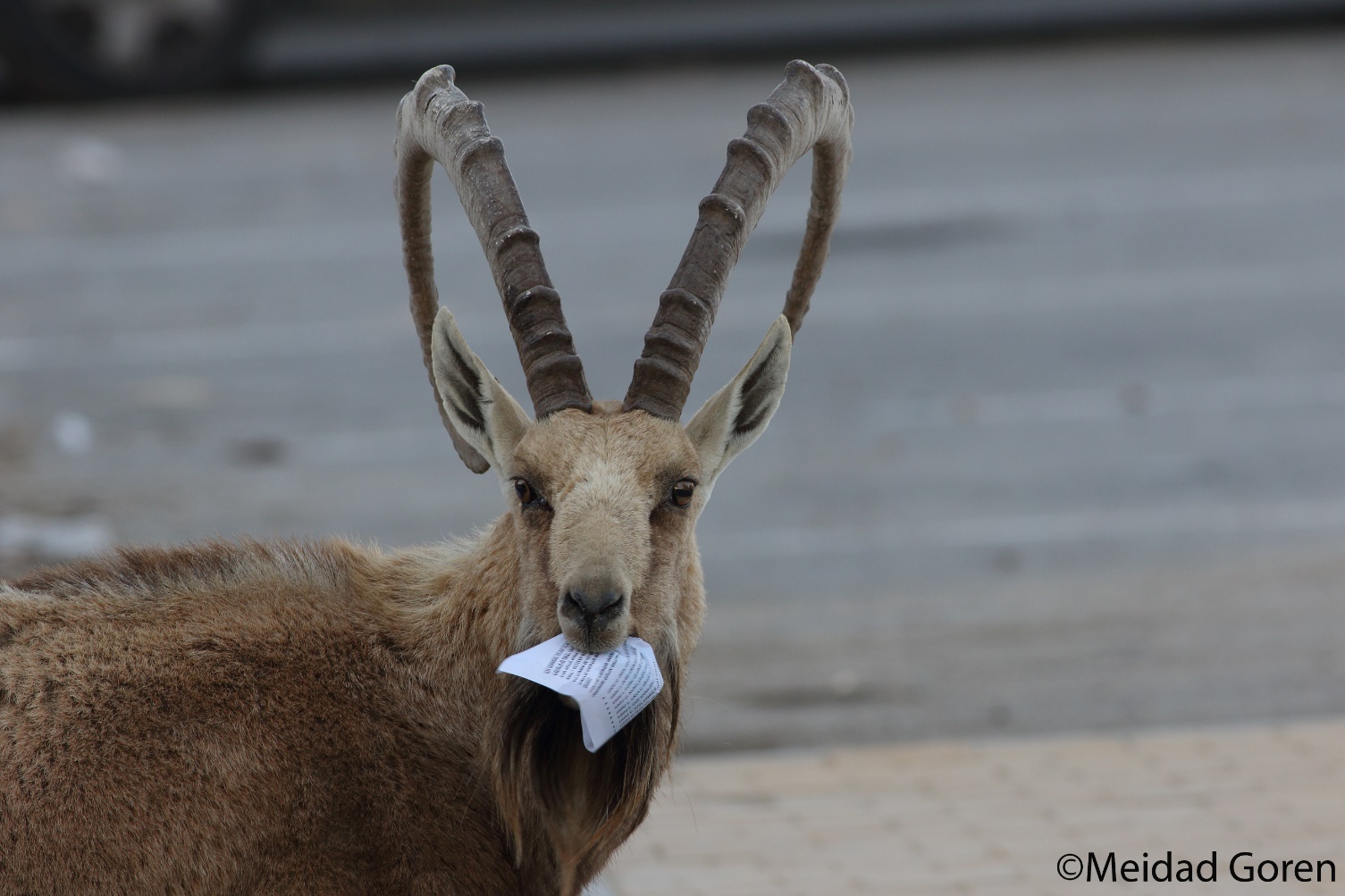 צילום: מידד גורן
מה היא שמיטה?
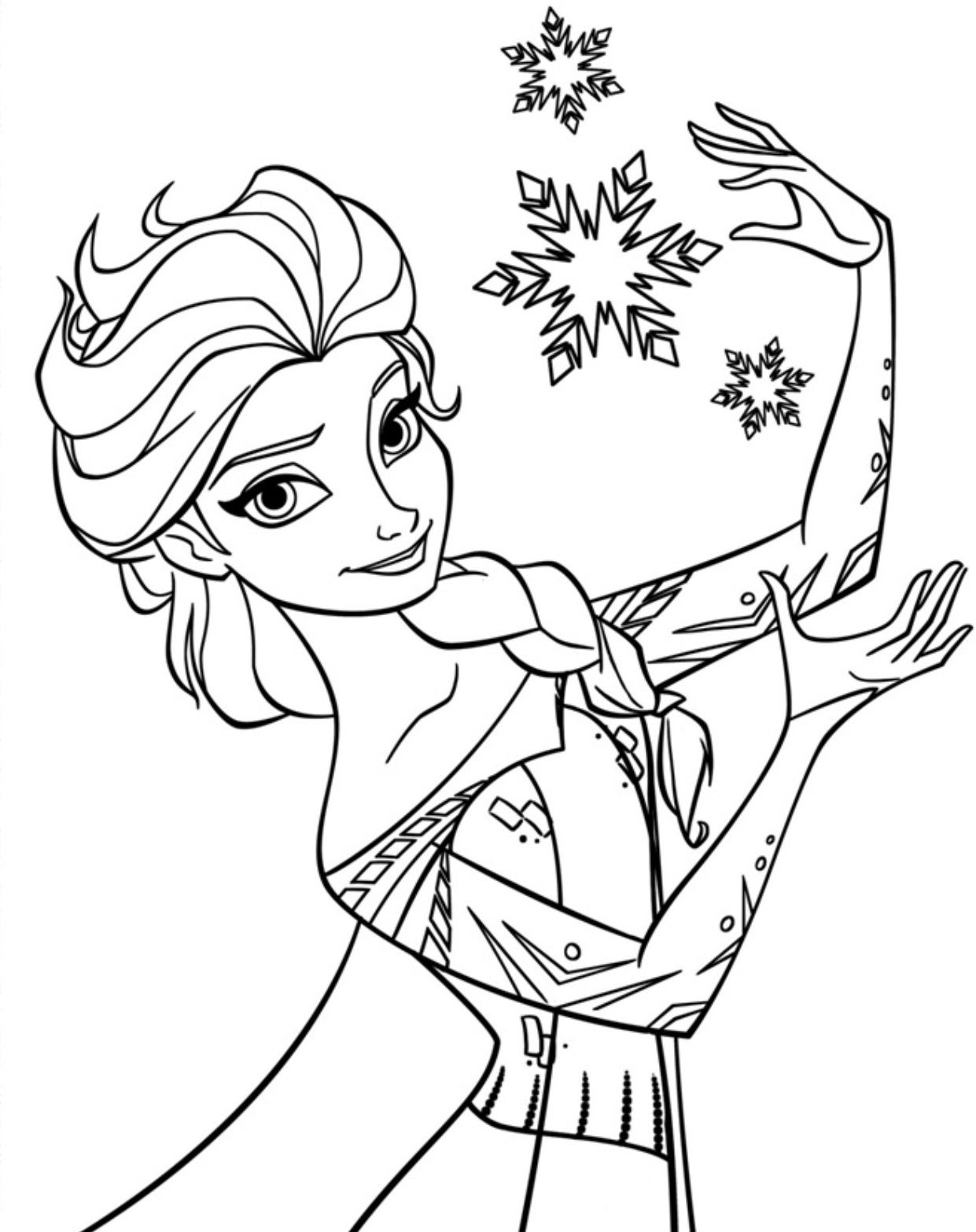 מה היא שנת שמיטה?
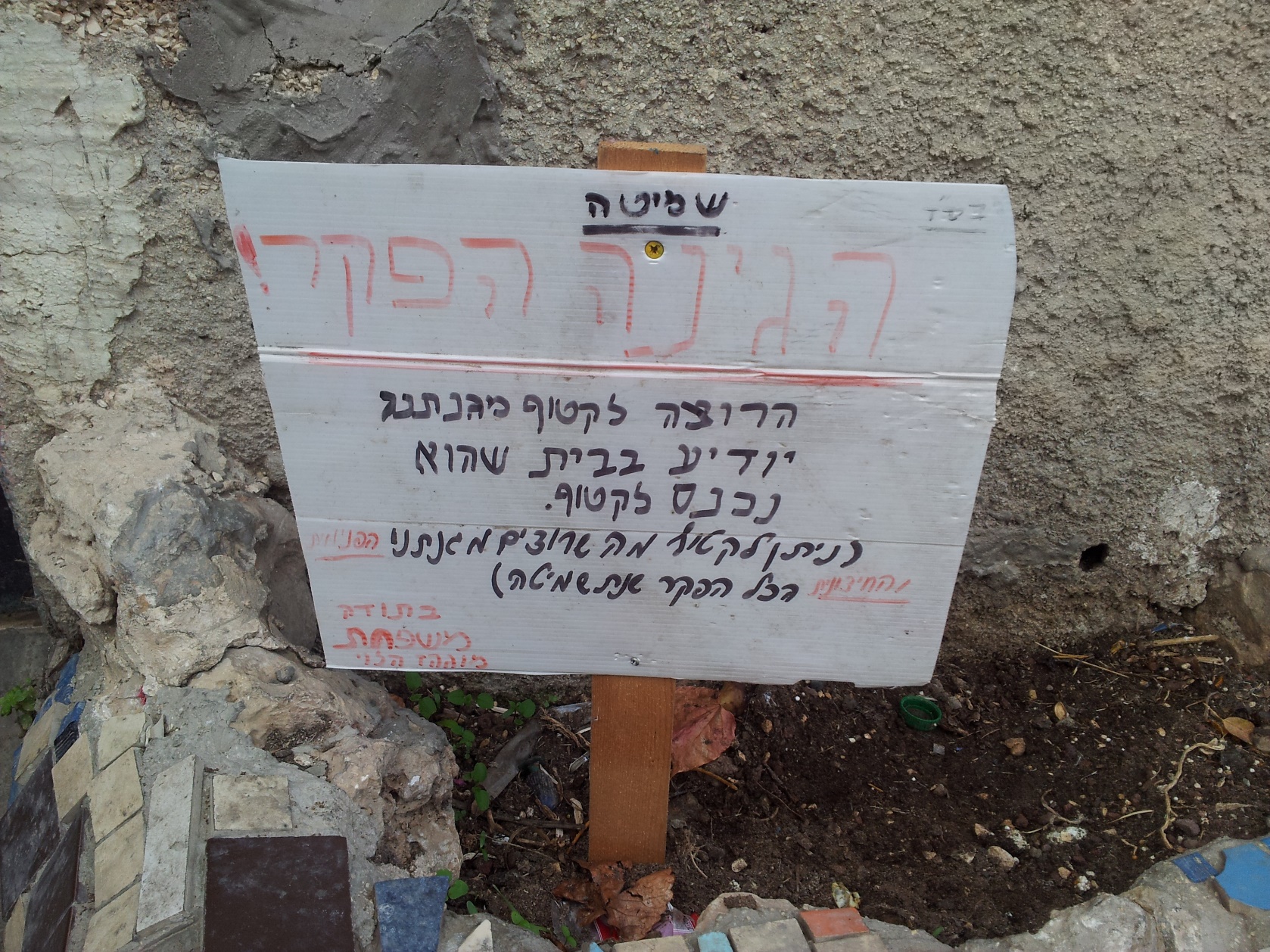 צילום: ויקיפדיה Ranbar -
הרגל שהצלחנו לשמוט: קטיפת פרחי הבר
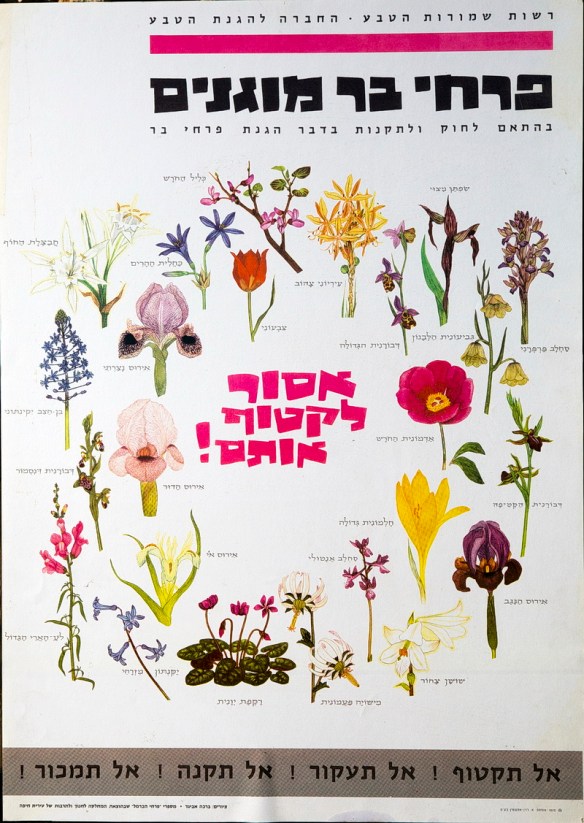 ארכיון החברה להגנת הטבע
הרגל #1 שכדאי לשמוט: האכלת חיות בר
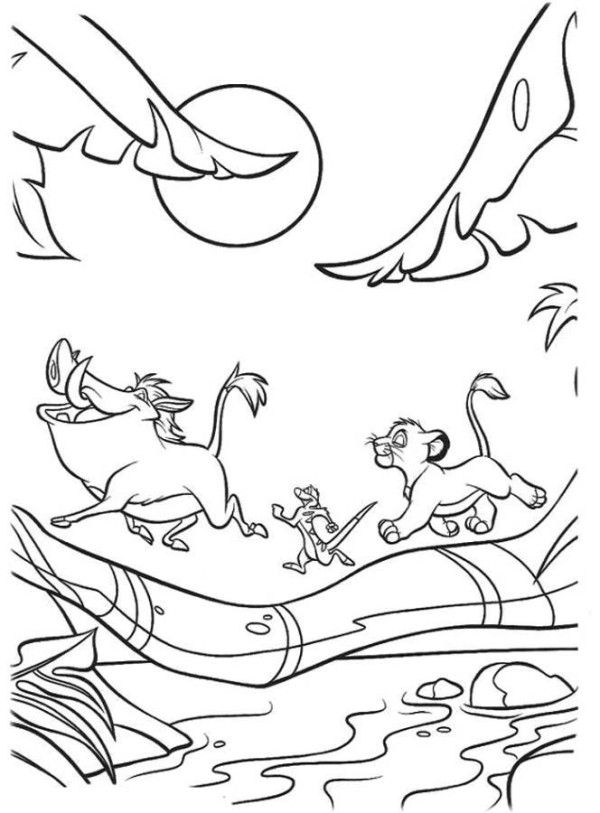 הרגל #1 שכדאי לשמוט: האכלת חיות בר
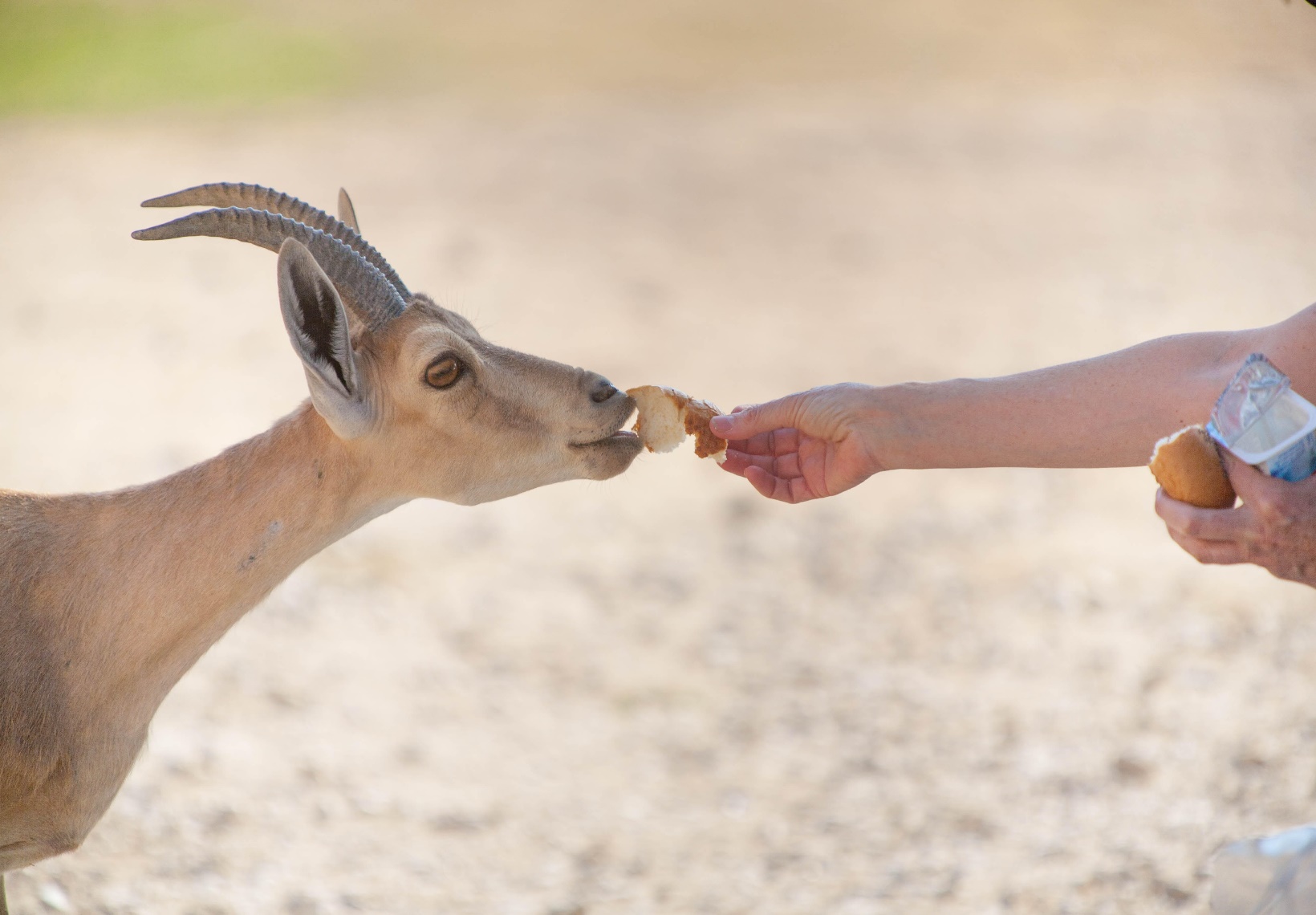 מטייל מאכיל יעל. צילום: דורון ניסים, רשות הטבע והגנים
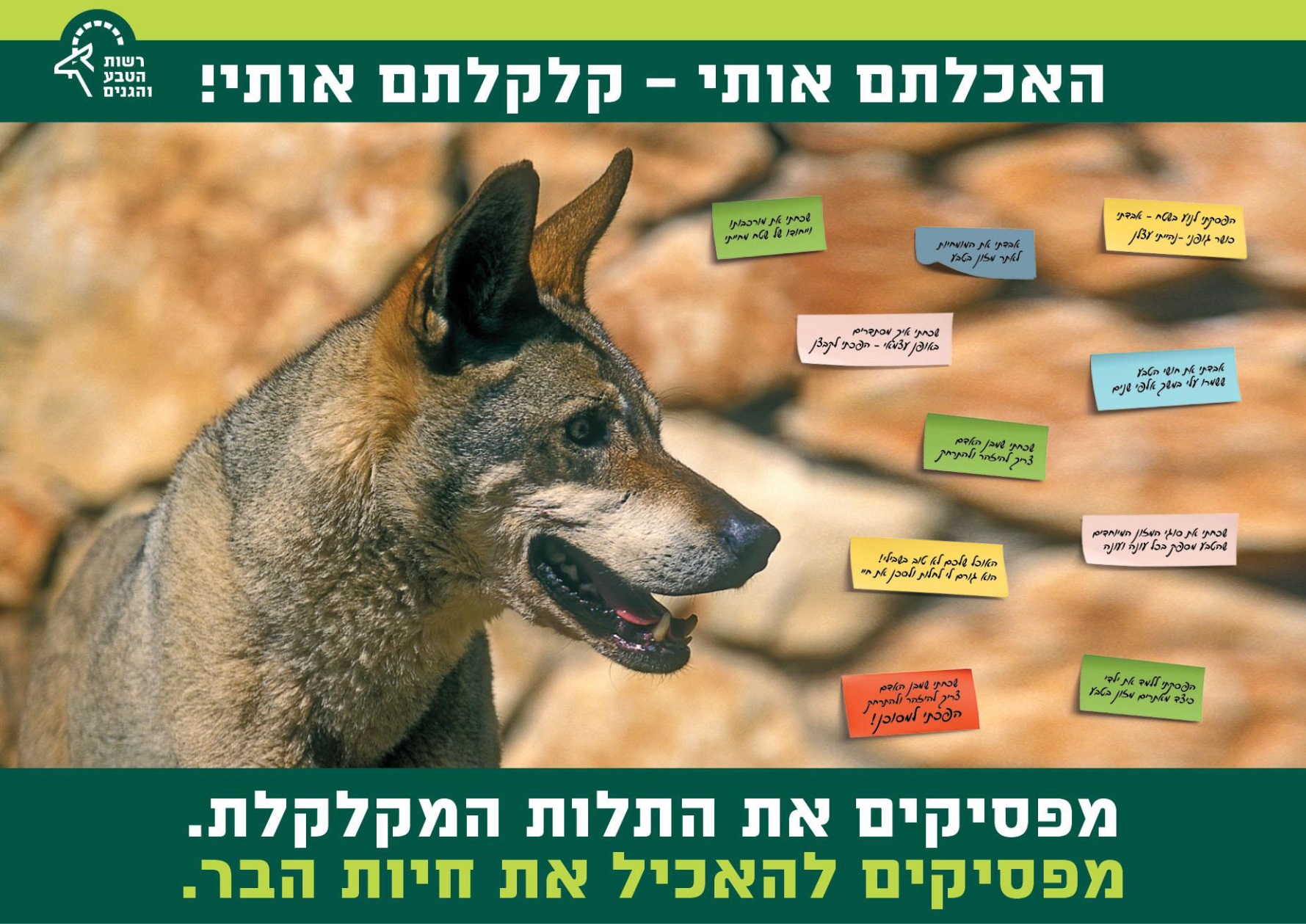 הרגל #1 שכדאי לשמוט: האכלת חיות בר
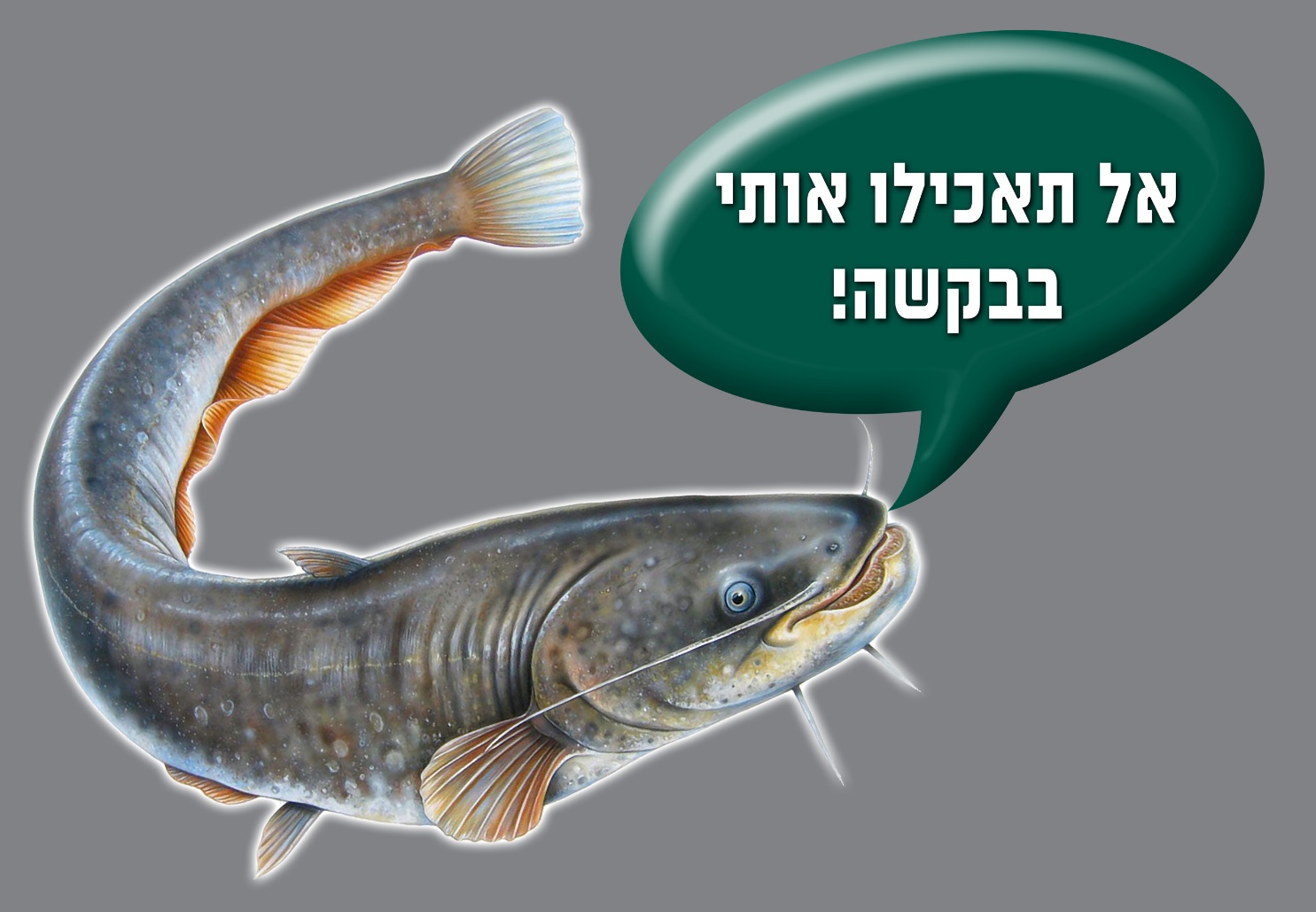 סרטון בנושא האכלת חיות הבר
הרגל #2 שכדאי לשמוט: השארת פסולת בטבע
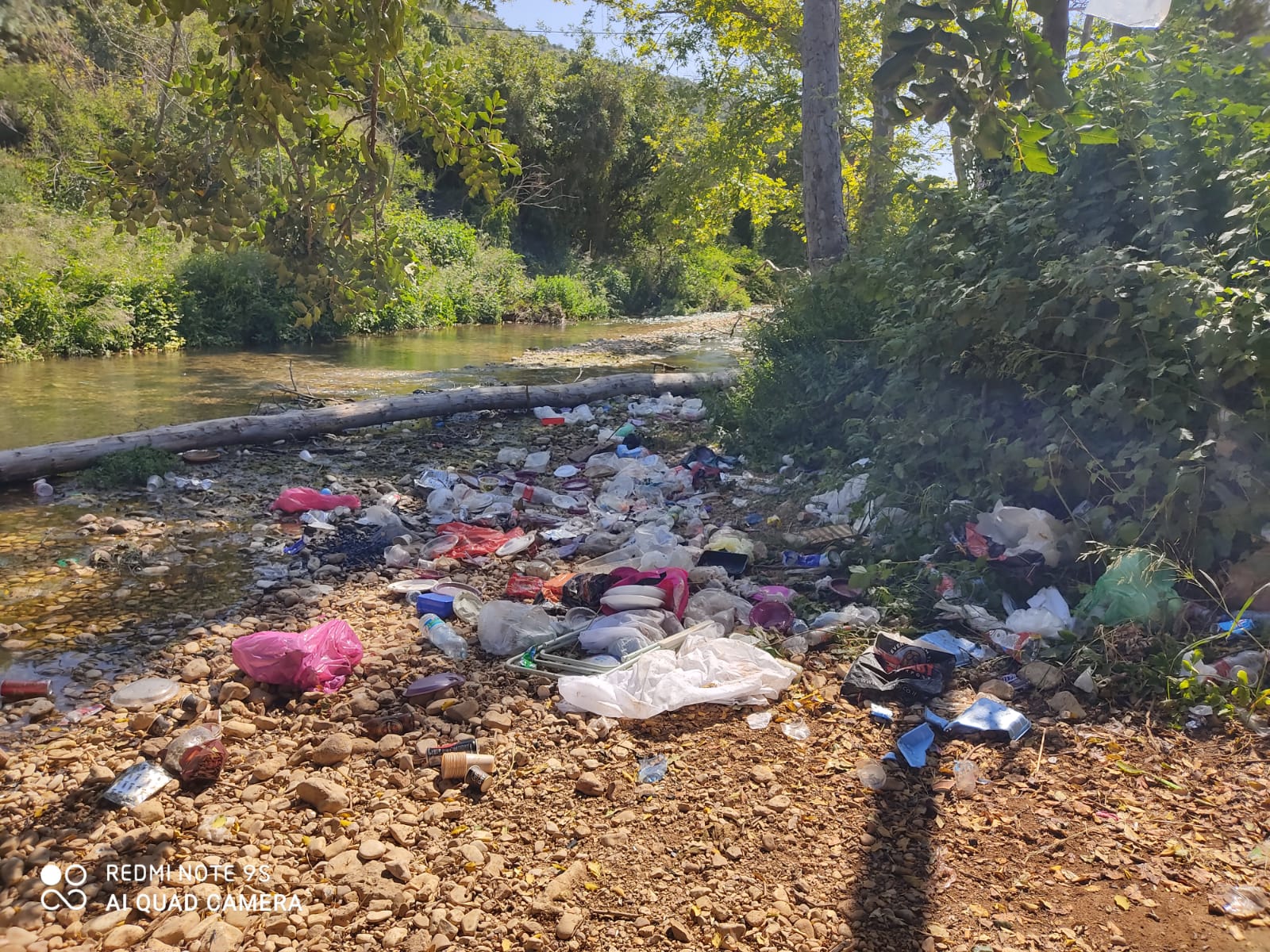 עין חרדלית בגליל, לאחר יום עם עומס מטיילים. צילום: איימן מזעל, רשות הטבע והגנים
אשפה בטבע - מפגע אסתטי - נופי
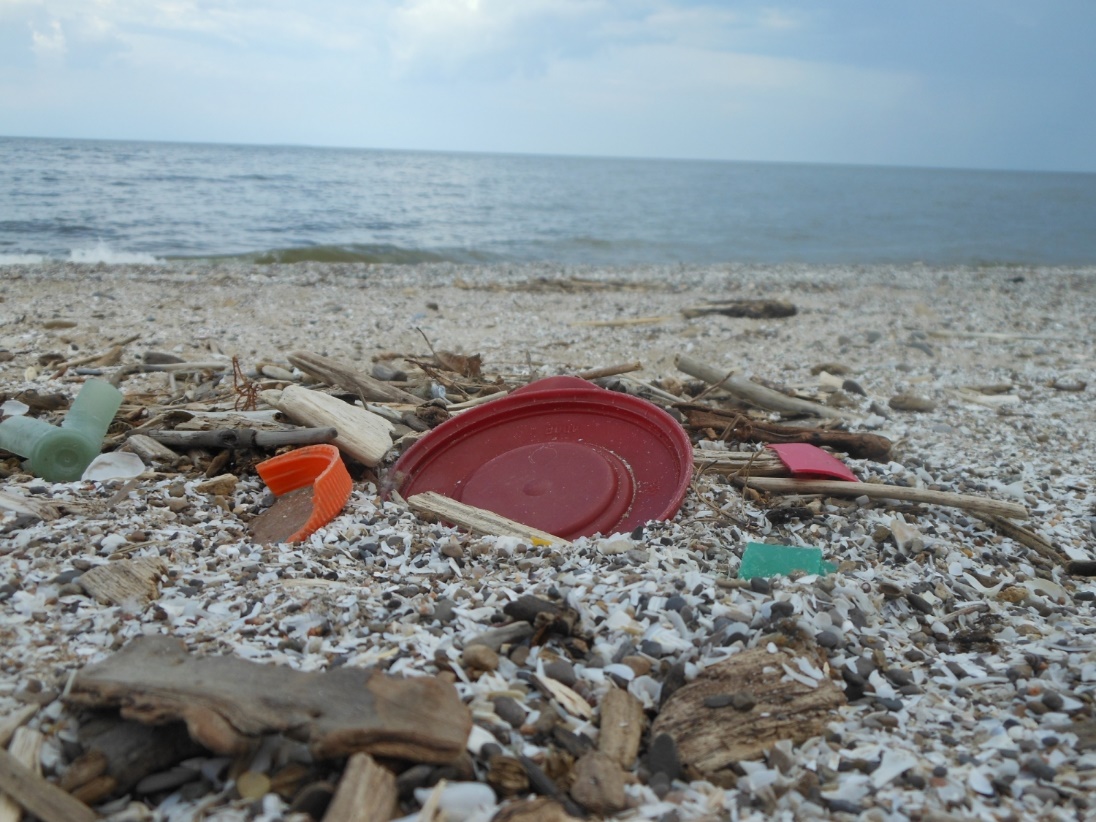 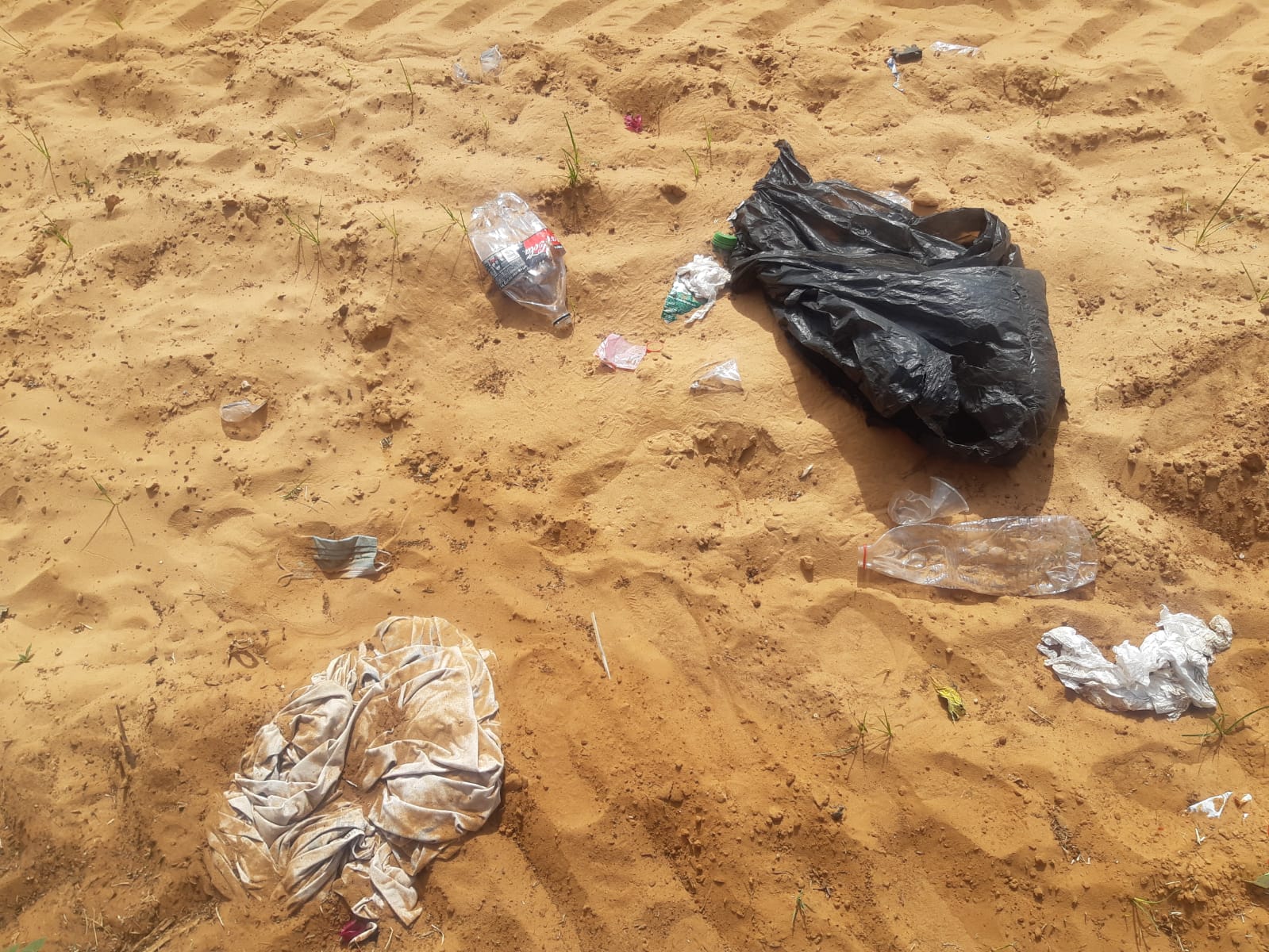 NOAAתצלום: מיזם
תצלום: אורית אנגלברג-ברעם
אשפה בטבע - מפגע אקולוגי
שועל אוכל אשפה שהושארה ע"י מטיליים בשטח. האשפה יוצרת מזון זמין, שמגדיל אוכלוסיות של בעלי חיים מעבר לסף הקיבולת האמיתי שבטבע.
צילום: עידו שקד, רשות הטבע והגנים
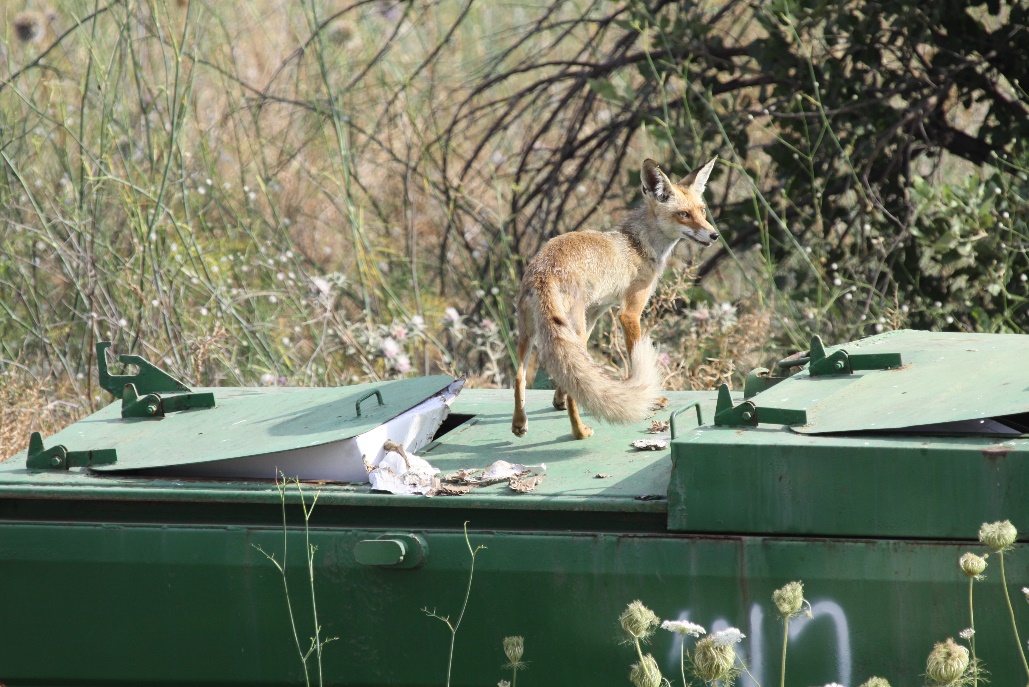 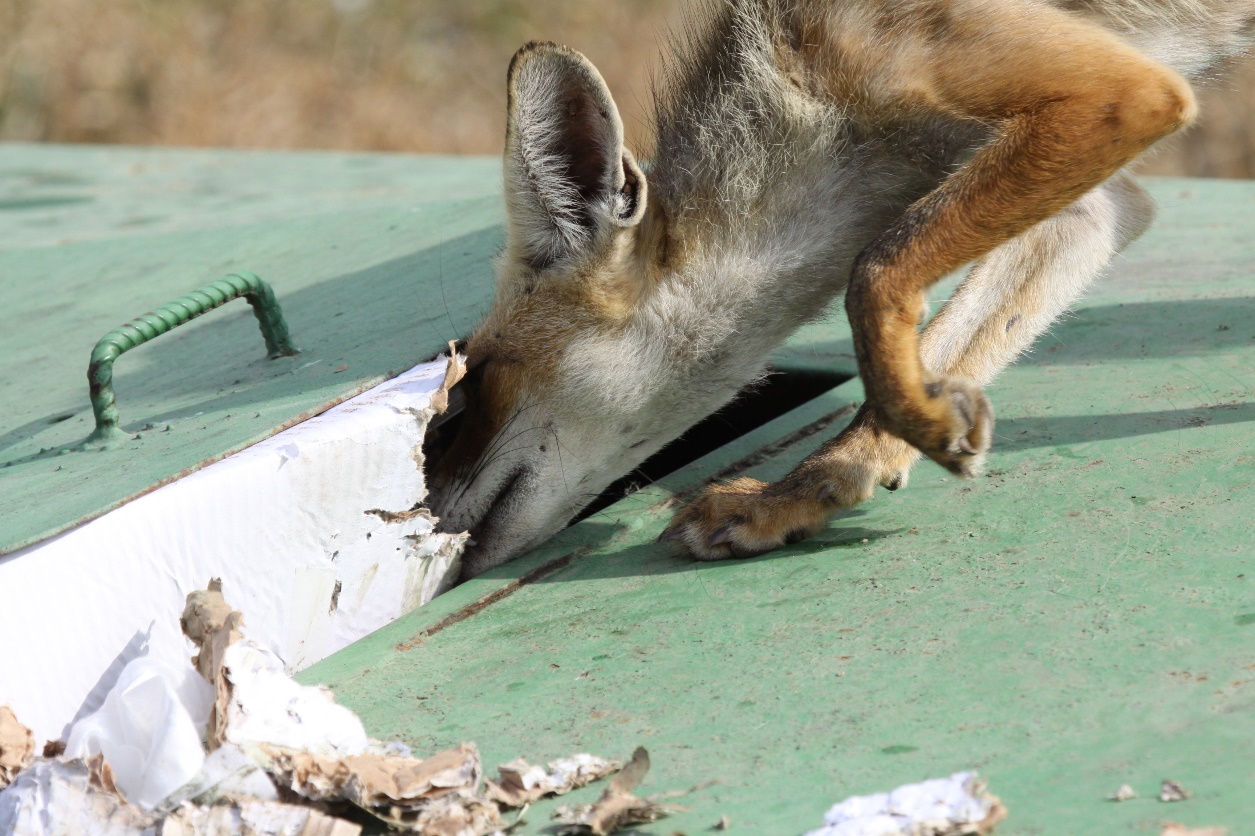 הסרטון מגבונים יכולים להרוג
אשפה בטבע – פגיעה פיזית בחיות הבר
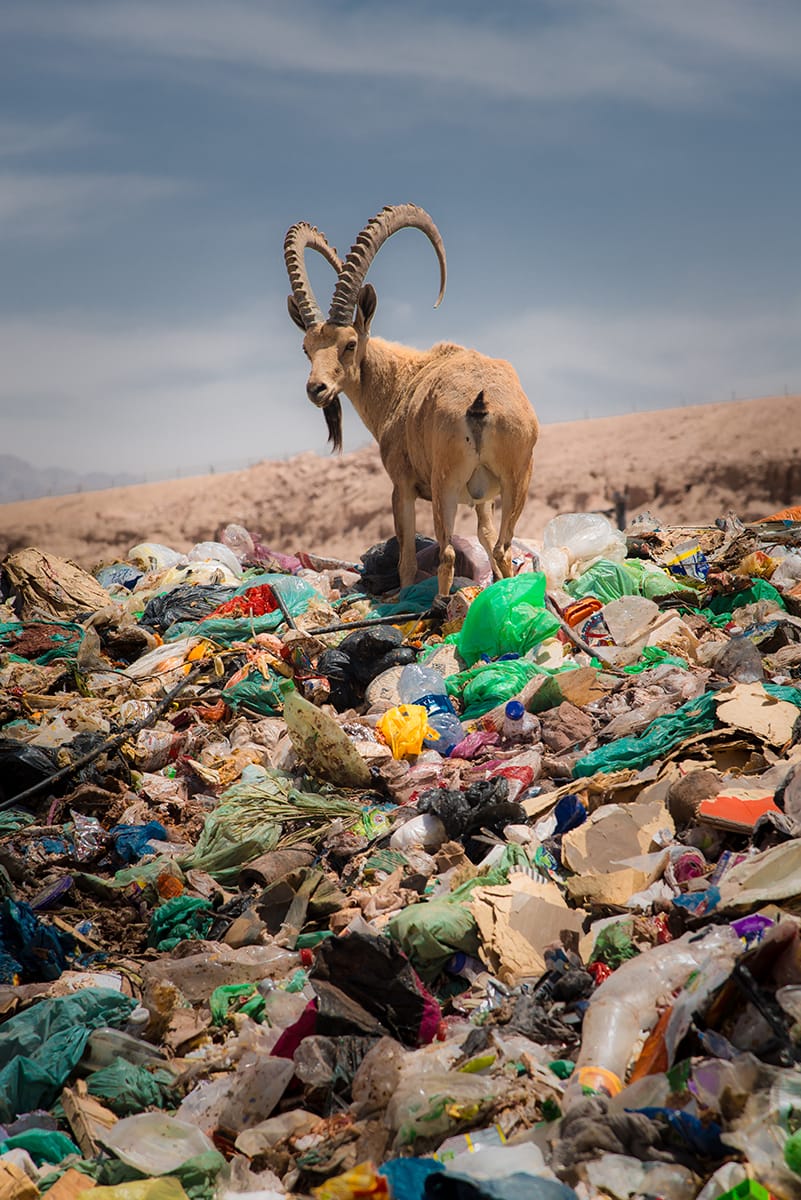 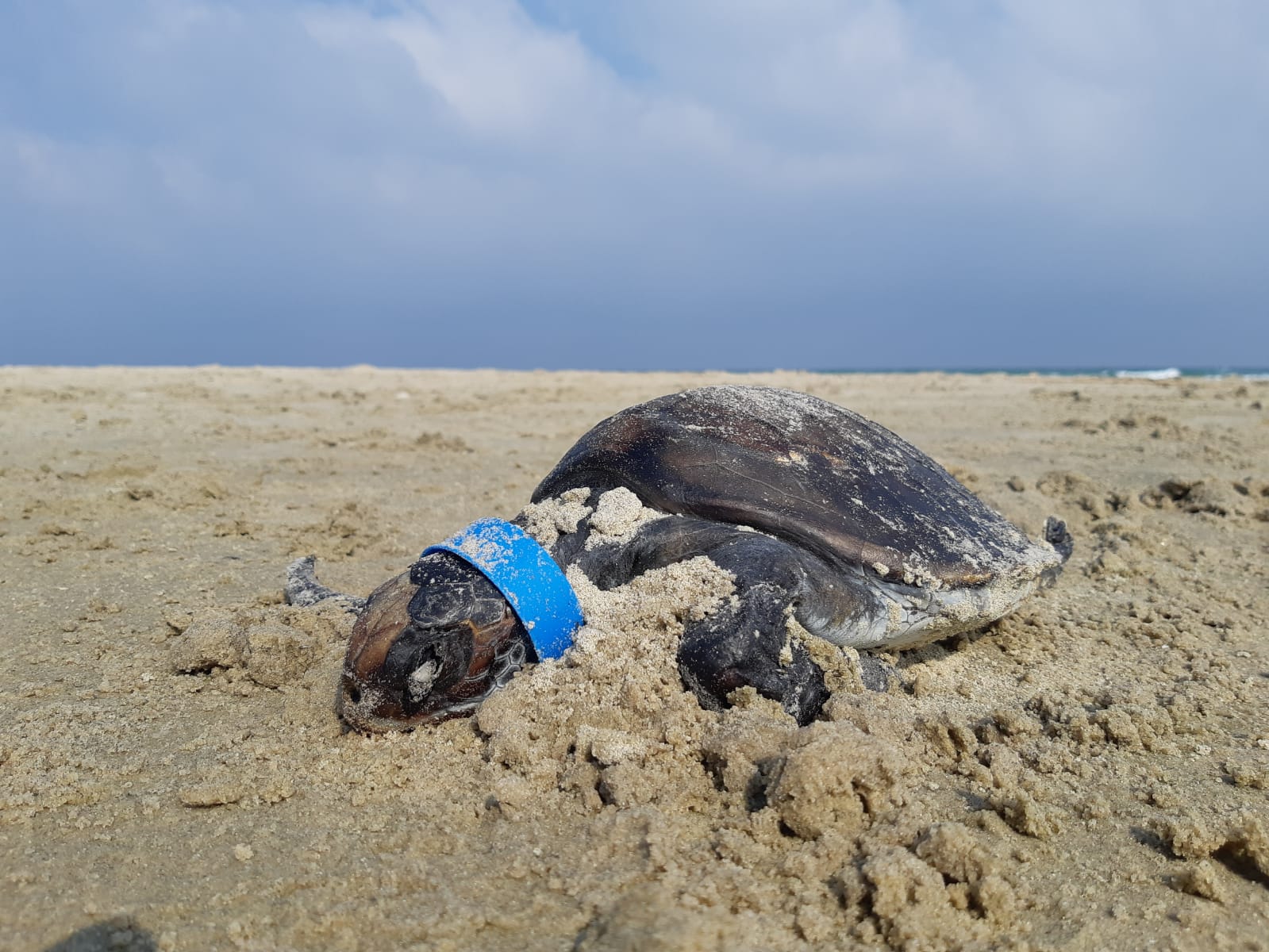 פגר של צב ים שנפגע מפסולת ימית. צילום: רועי רבין, רשות הטבע והגנים
יעל על הר של פסולת. צילום: עמרי יוסף עומסי, רשות הטבע והגנים
פתרונות
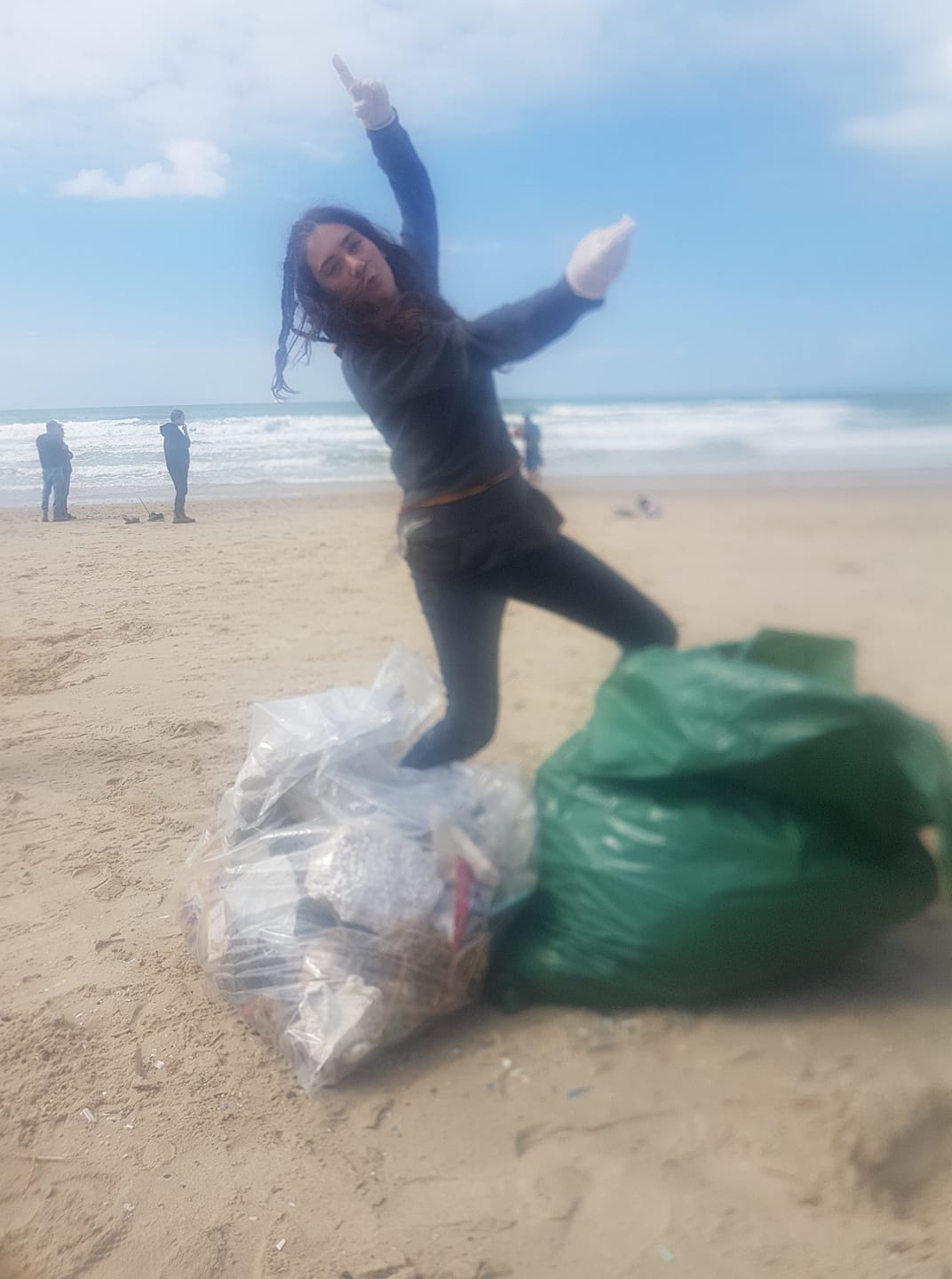 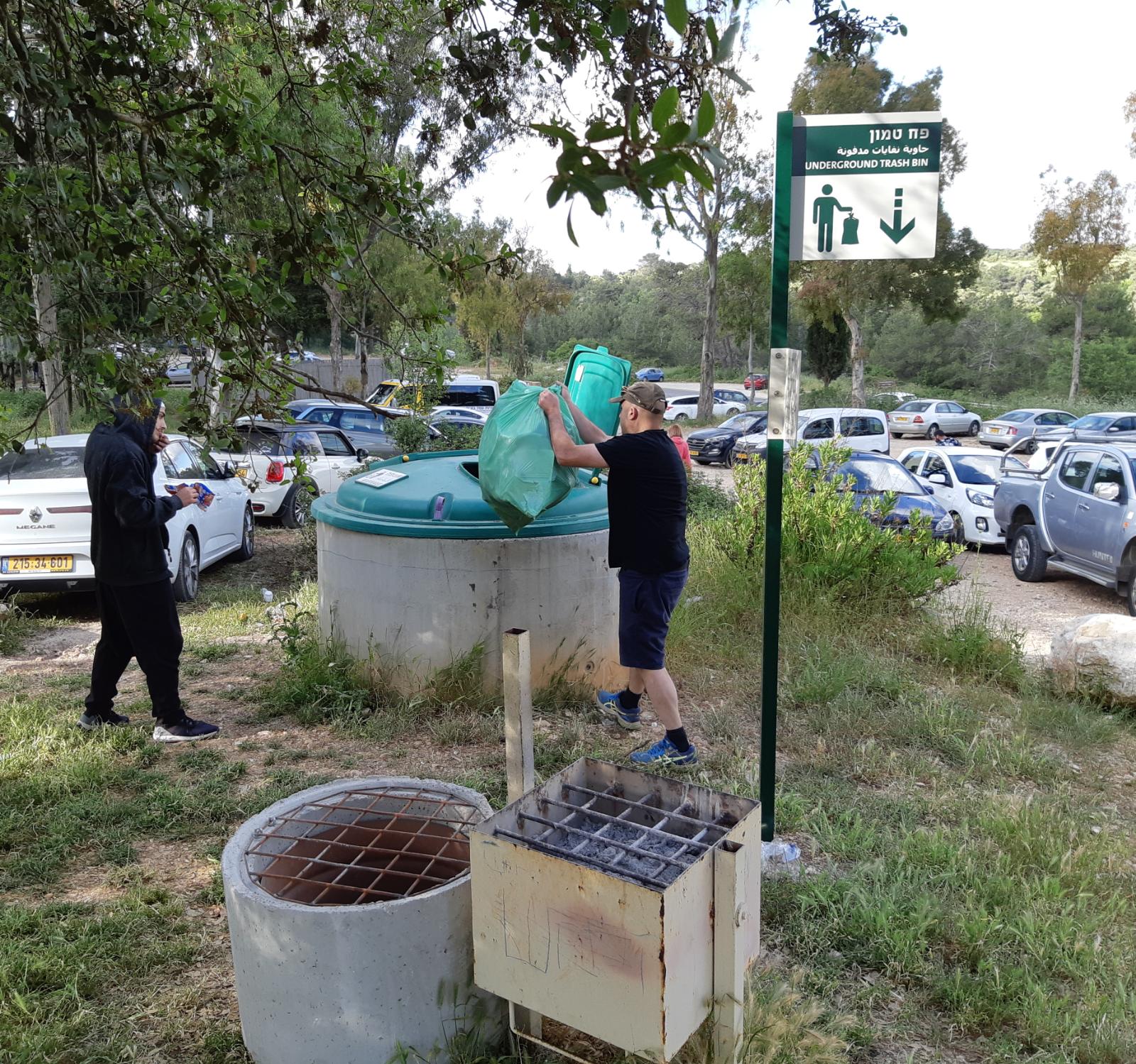 משליכים את הפסולת לפח טמון בפארק הכרמל. 
צילום: אייל כהן, רשות הטבע והגנים
ילדה במבצע ניקוי חוף ב"שנת משימות" לבת המצווה. 
צילום: אורית אנגלברג-ברעם
הסרטון הסבתא של הכרמל יוצאת מדי בוקר לנקות אותו מהזבל של המטיילים
זמני התכלות של חומרים
*תלוי בתנאי הסביבה, כגון: לחות, טמפרטורה, קרינת שמש, זמינות חמצן
הנתונים מתוך: אתר "תמיר", תאגיד מיחזור האריזות בישראל
עידן הפלסטיק
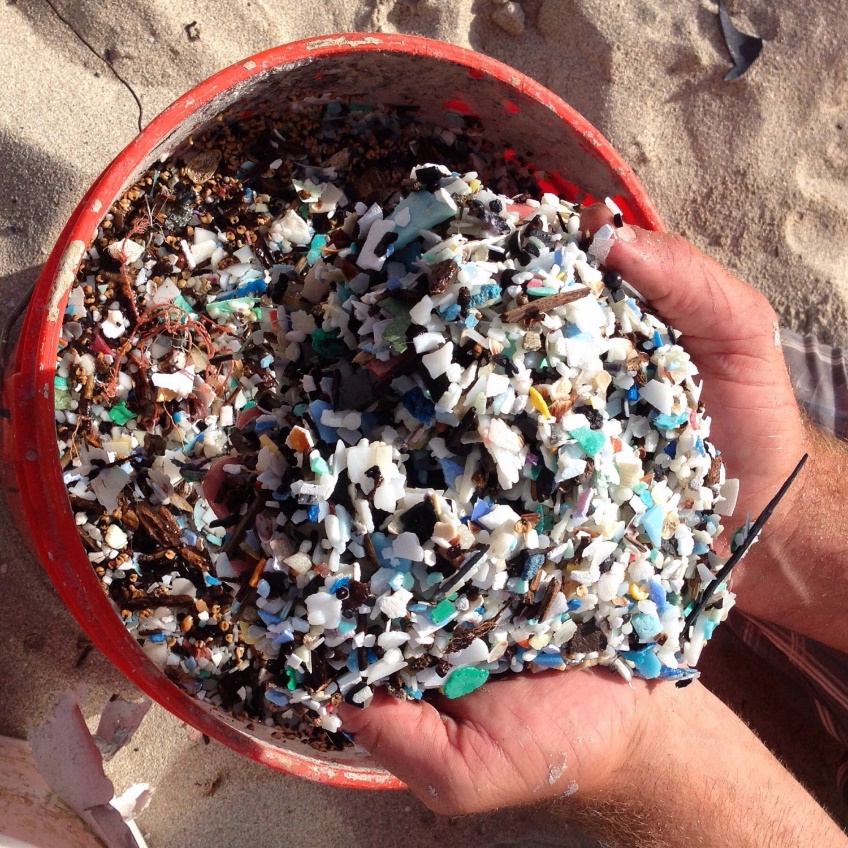 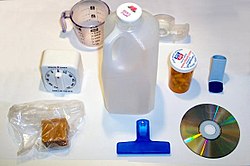 פסולת פלסטיק. צילום: NOAA
מוצרים שונים העשויים מחומרים פלסטיים. צילום: ויקיפדיה
פסולת ימית
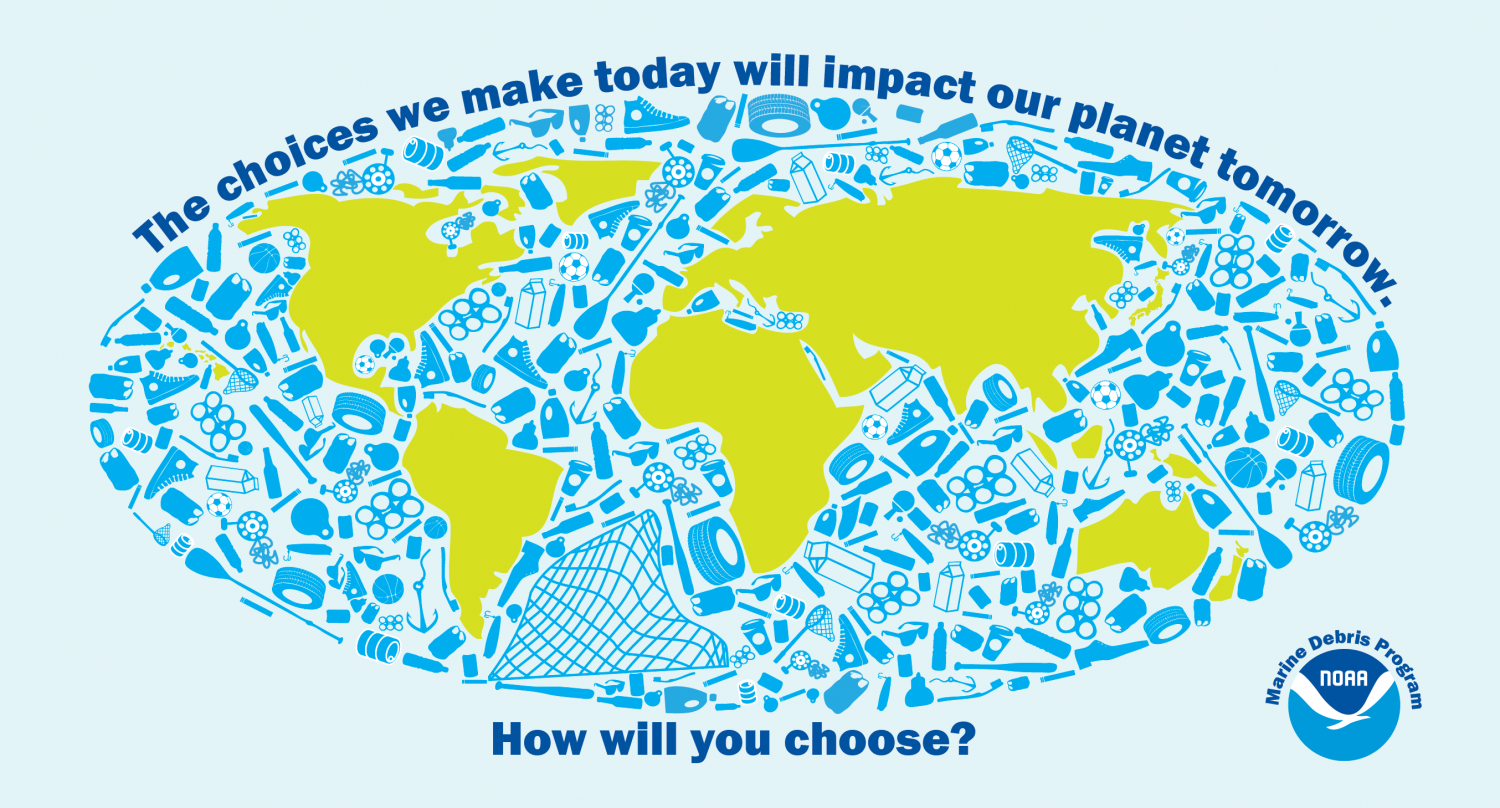 מקור: NOAA
מיקרופלסטיק – סכנה בריאותית לבע"ח ולאדם
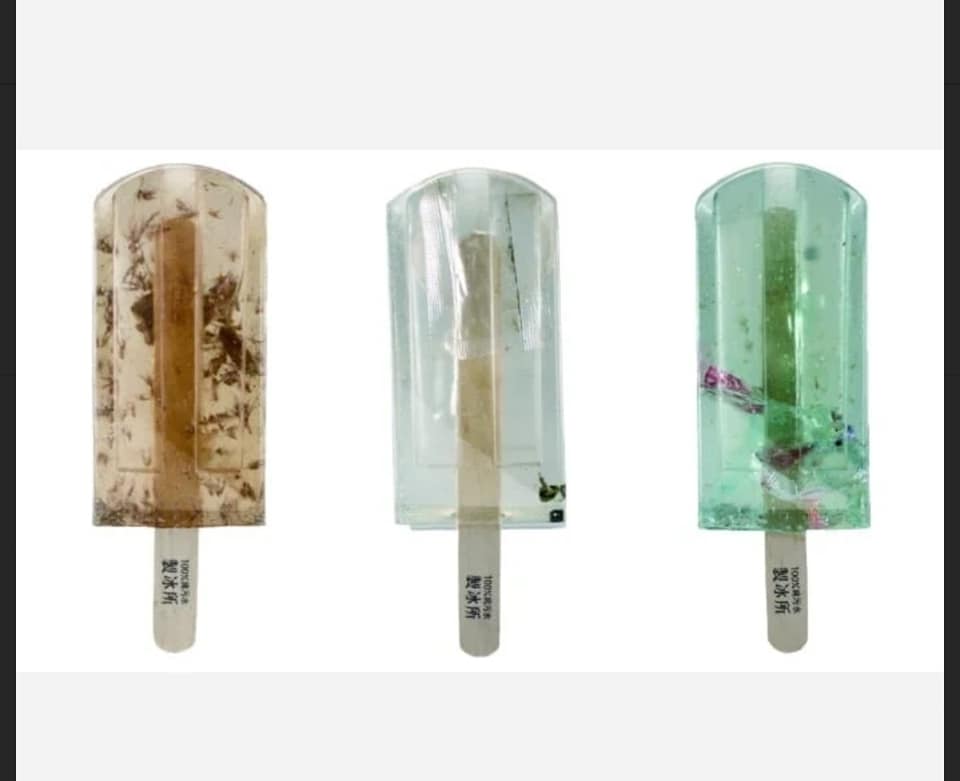 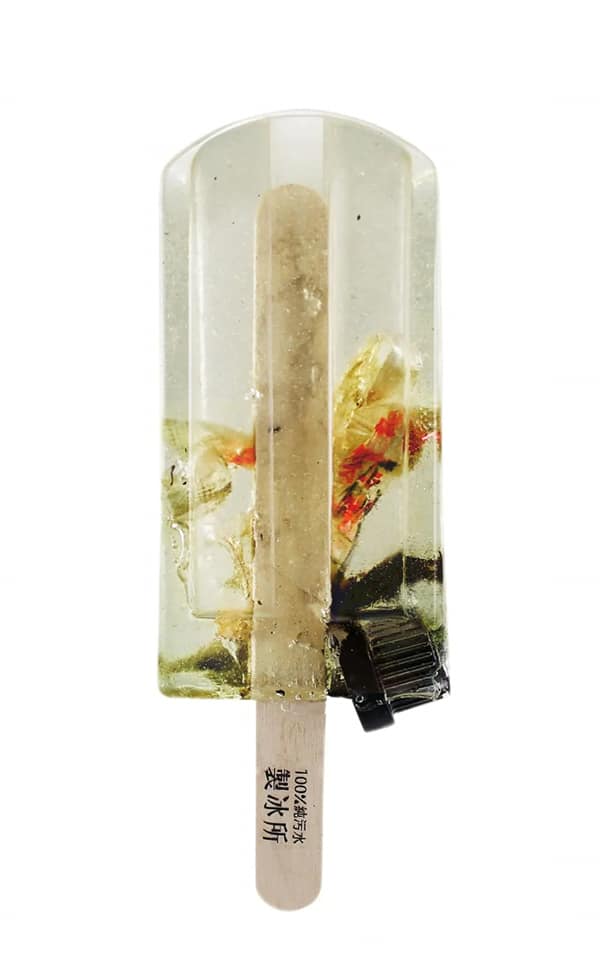 ארטיקים שנוצרו ממקורות מים טבעיים, מזוהמים, בטייוואן. צילום: Hong Yi-chen
הסרטון שתי דקות לים נקי - עם אושרי כהן
פתרונות  - שימוש במוצרים מחומרים מתכלים
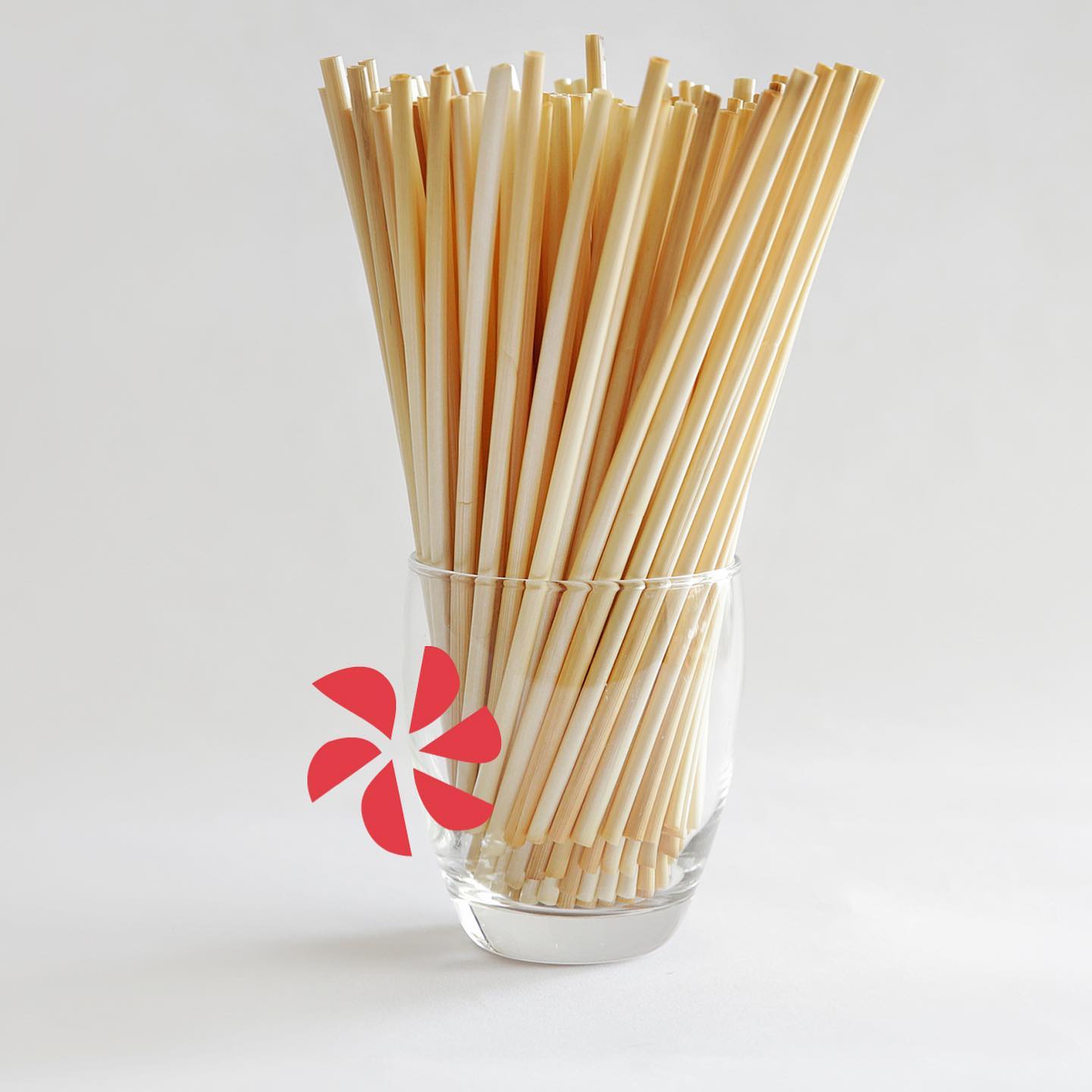 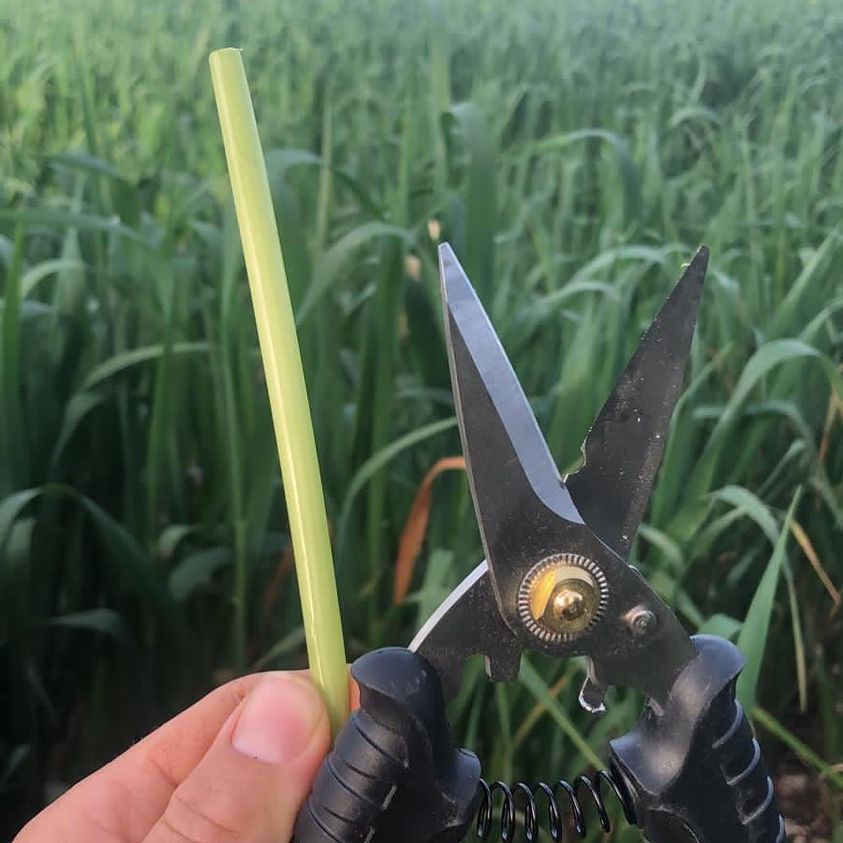 צילום: כליל בנימיני, Blue Huna  - פשוט קש מקש
צילום: יעלי גבריאלי,  - Blue Huna פשוט קש מקש
פתרונות:  שלושת הל' / שלושת ה R
שימוש חוזר בדפים מספר ישן. צילום: רעות גילוץ, "ממחדשת"
הפחתת צריכה - שימוש בכלים רב-פעמיים. צילום: NOAA
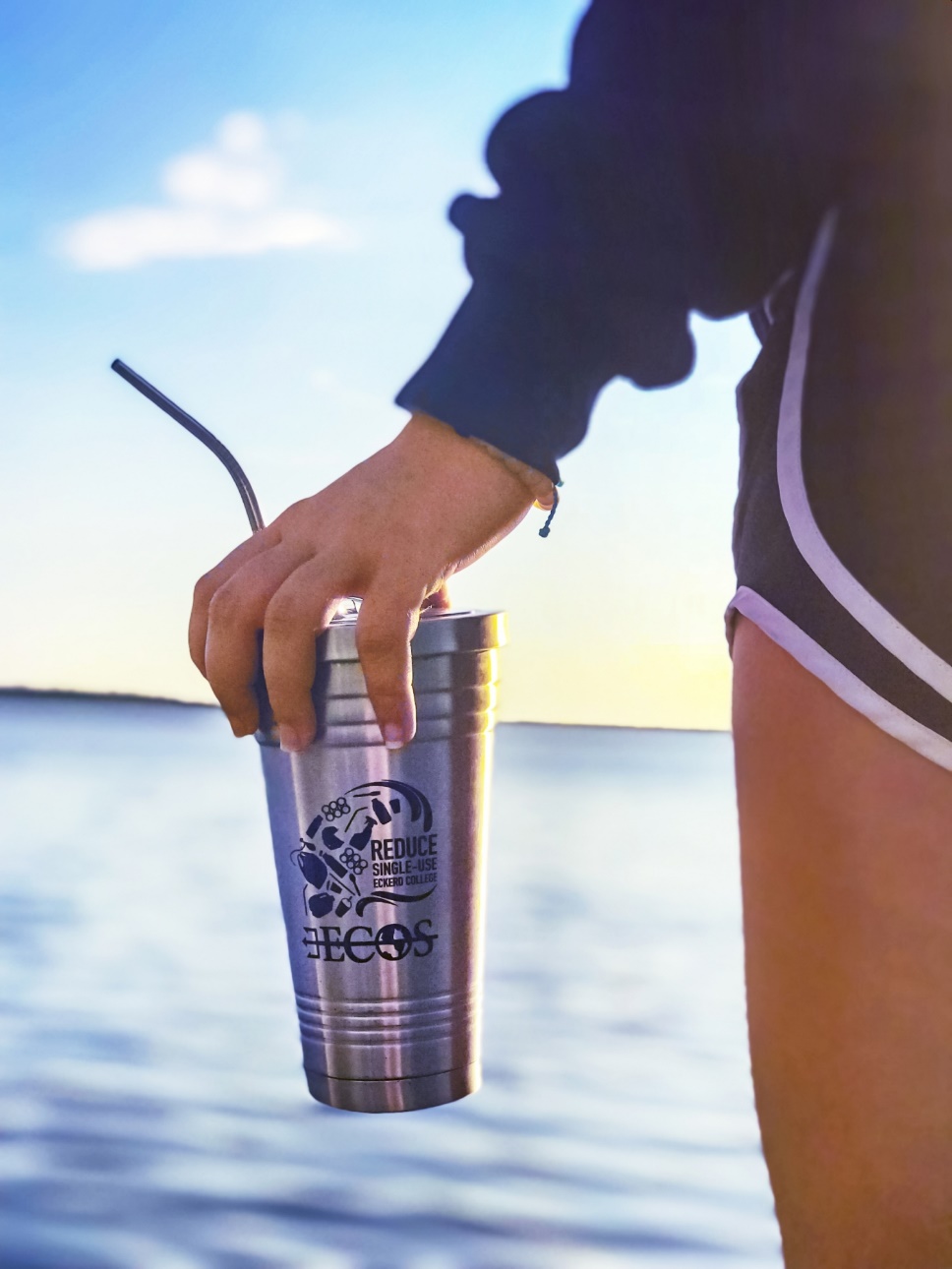 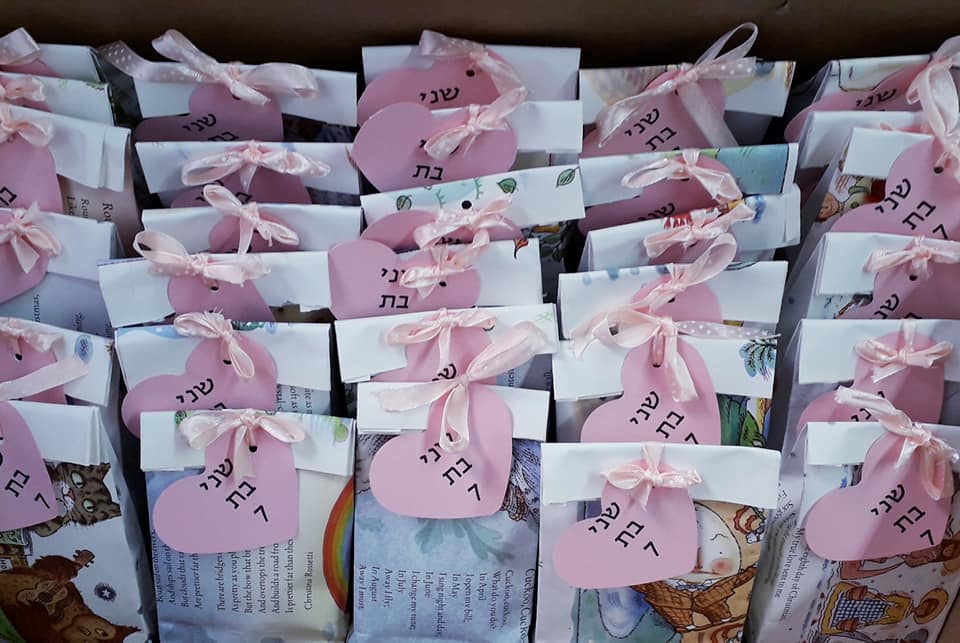 להשתמש שוב - Reuse
להפחית צריכה - Reuse
פחי מיחזור. צילום: קאולה פתרונות מיחזור
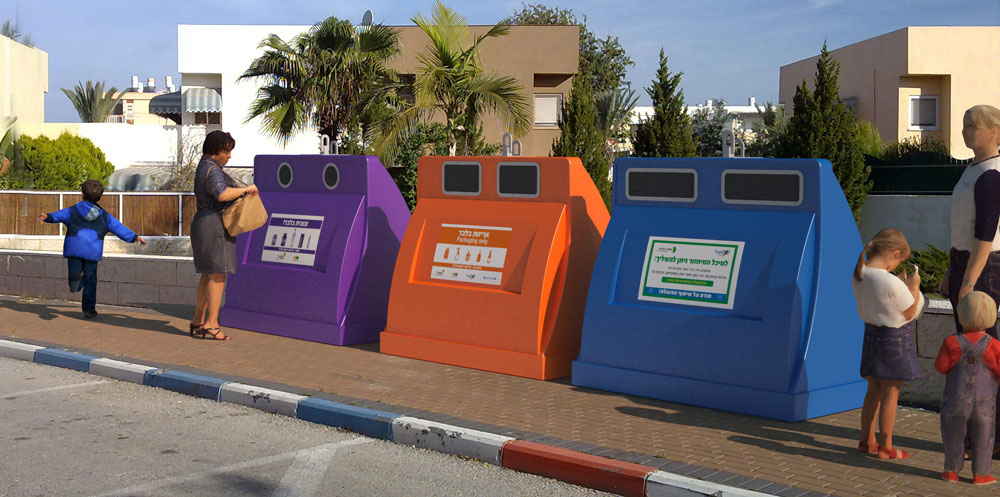 למחזר- Recycle
ניצנים של שינוי
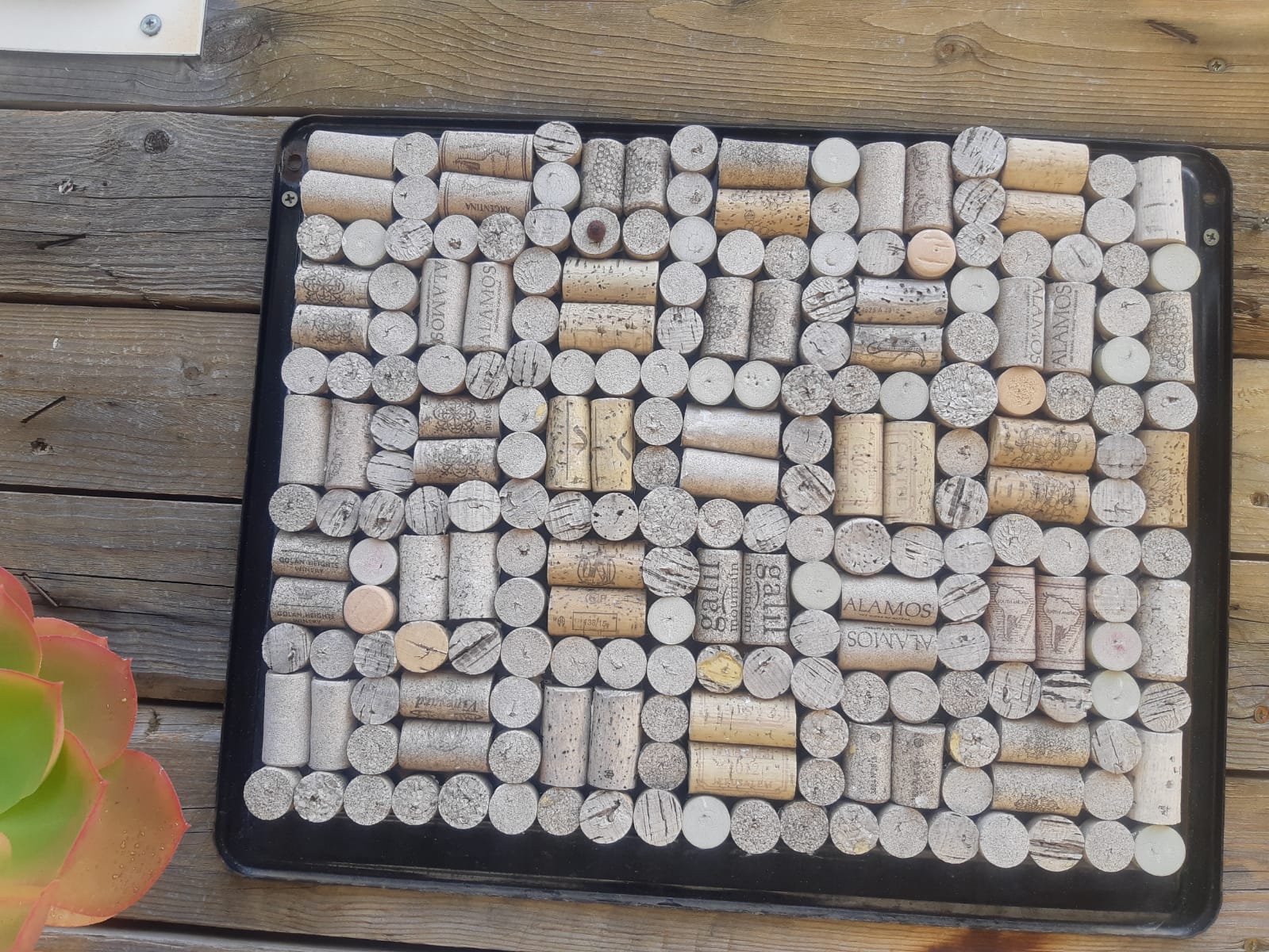 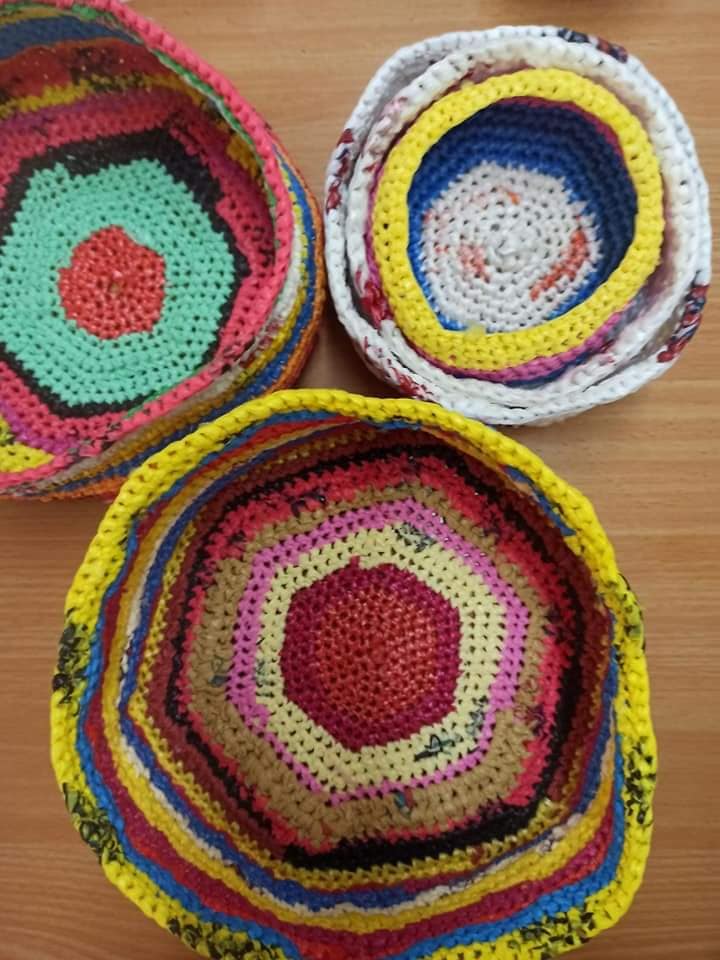 לוח מודעות מתבנית לתנור ופקקי שעם, במרכז "קיפוד" לקיימות בכפר-סבא. 
צילום: אורית אנגלברג-ברעם
סלסלות משקיות ניילון. מרכז "מיחדוש" ברחובות. 
צילום: שני תורג'מן
לעוד שפע רעיונות יפים ליצירה מחומרים מתכלים וחומרים בשימוש חוזר, ניתן להיכנס לדף: פרויקט "חומרים שבים"
ניצנים של שינוי
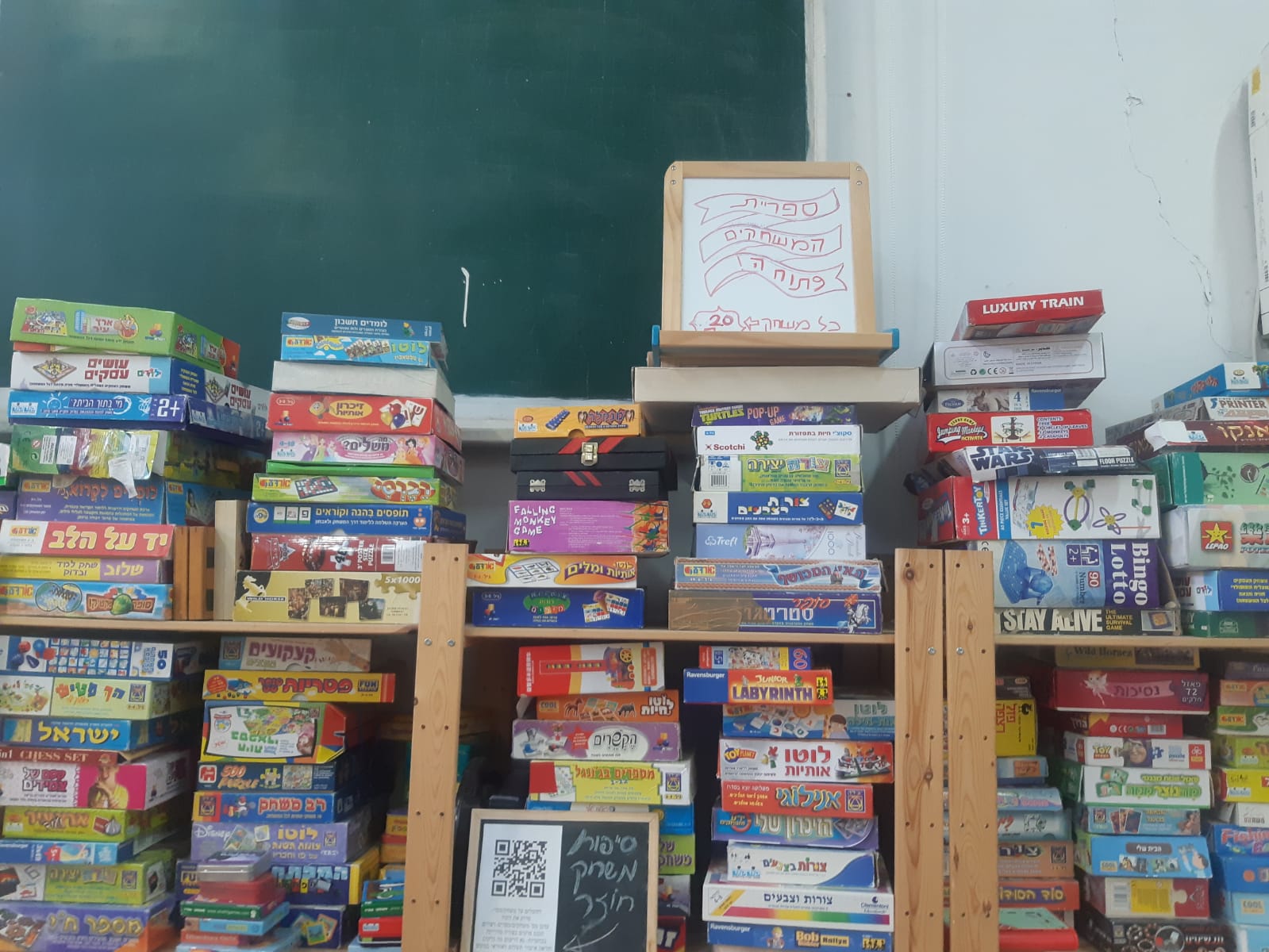 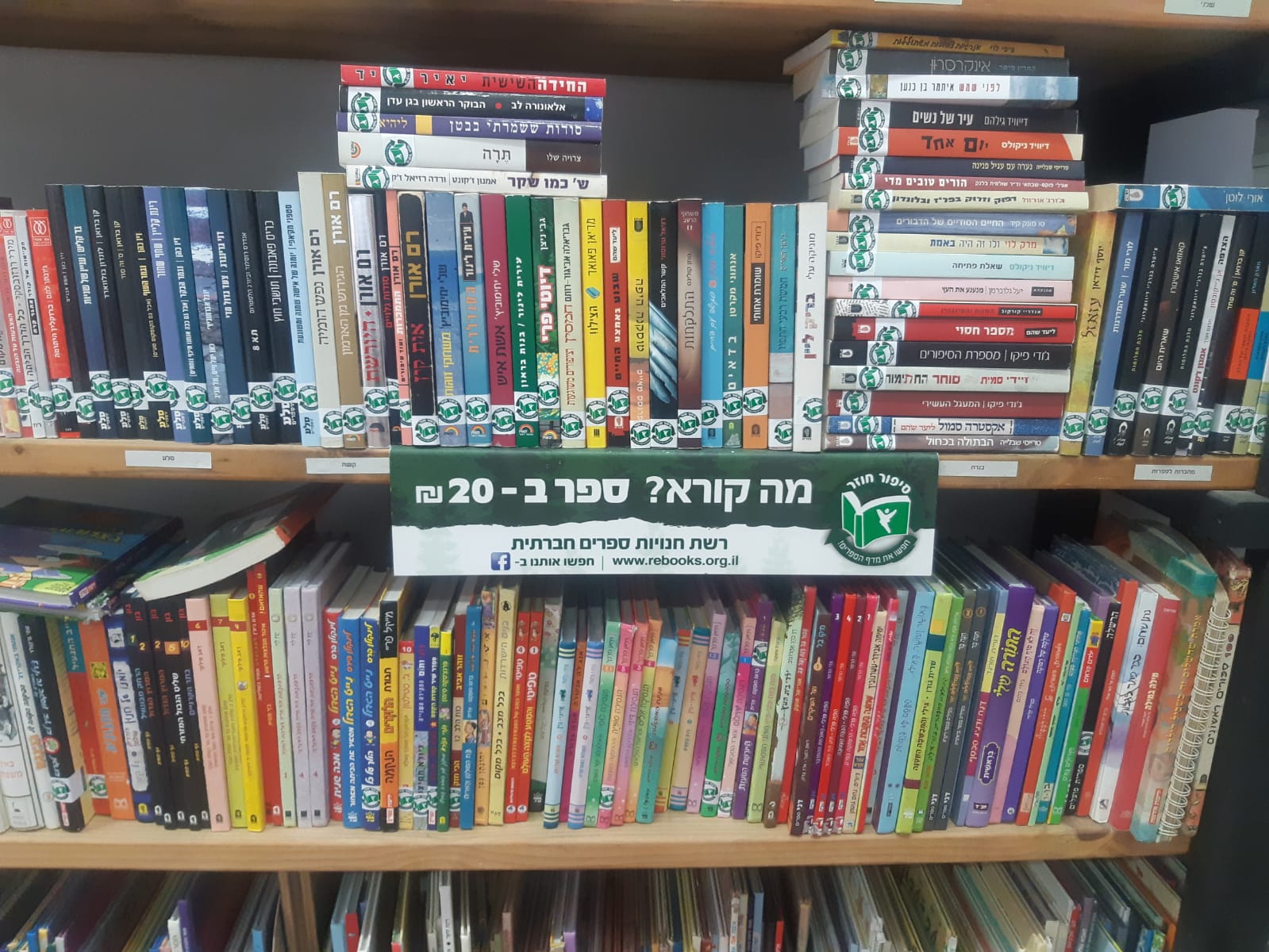 חנות משחקים יד-שנייה במרכז "קיפוד" לקיימות בכפר סבא. 
צילום: אורית אנגלברג-ברעם
חנות "סיפור חוזר" לספרים יד שנייה. 
צילום: אורית אנגלברג-ברעם
לעוד שפע רעיונות יפים ליצירה מחומרים מתכלים וחומרים בשימוש חוזר, ניתן להיכנס לדף: פרויקט "חומרים שבים"
ולסיכום...
סרטון לא משאירים עקבות
משחק מטיילים ולא משאירים עקבות